Бюджет для граждан к проекту бюджета муниципального района Сут-Хольский кожуун Республики Тыва на 2019 год и на плановый период 2020 и 2021 годов
Основные понятия и термины
Бюджет – это план доходов и расходов. Бюджет представляет собой главный финансовый документ страны, региона, муниципалитета, поселения.
Доходы – поступление в бюджет денег в виде налогов.
Расходы – выплачиваемые из бюджета суммы.
Как формируется бюджет?
Этапы бюджетного процесса
Гражданин, его участие в бюджетном процессе
КАК ПОЛУЧАТЕЛЬ СОЦИАЛЬНЫХ ГАРАНТИЙ
КАК НАЛОГОПЛАТЕЛЬ-ЩИК
Помогает формировать доходную часть бюджета

(Налог на доходы с физических лиц, налог на имущество физ. лиц, транспортный налог, земельный налог и другие виды налогов)
Расходная часть бюджета –

образование, здравоохранение, заработная плата, социальные выплаты и другие цели.
Участие граждан в обсуждении проекта кожуунного бюджета на 2019 год и на плановый период 2020-2021 гг
Налоги, которые платят жители Республики Тыва
Налог на доходы физических лиц
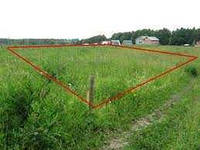 Земельный налог
Бюджетная система РТ
Налог на имущество физических лиц
Транспортный налог
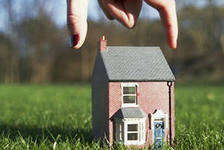 Земельный налог, транспортный налог и налог на имущество физических лиц – СРОК УПЛАТЫ НЕ ПОЗДНЕЕ 1 ДЕКАБРЯ!!!
Документы, на основе которых составляется проект кожуунного бюджета
Основные направления налоговой политики Сут-Хольского кожууна на 2019 год и на плановый период 2020 и 2021 гг
Основные направления бюджетной политики Сут-Хольского кожууна на 2018 год:
(в тыс. руб.)
Доходная часть  бюджета муниципального района на 2019 год
(в тыс. руб.)
Динамика поступления налоговых и неналоговых доходов консолидированного бюджета Сут-Хольского кожууна РТ
Сравнительный анализ ожидаемого поступления доходов муниципального района 2018 года к прогнозу бюджета 2019года
Доходы от оказания платных услуг на 2019год
Расходы муниципального района на 2019 год(в тыс.руб.)
Заработная плата на 2019 г – 384585,1
(в тыс. руб.)
Аппарат
 44124,1
Образование
300593,4
Культура
37638,0
Другие
3229,6
Администрация кожууна – 12207,8
Хурал представителей – 2377,1
КСО – 1873,8
Управление с/х – 2725,3
Финансовое управление – 5630,2
Управление образования – 1014,3
Управление культуры – 508,4
Управление труда – 3267,2
Адм комиссия – 352,7
Аппараты сельских поселений – 14167,3
ДОУ – 65841,3
Школы – 190733,0
Внешкольные– 30191,5
Прочие (бухгалтерия) – 13827,6
ОМЦ – 18181,8
РДК , СДК – 10297,5
Библиотека – 8358,1
Прочие (бухгалтерия) – 800,6
Газета «Сут-Хол» – 339,3
ЕДДС – 1220,4
Воин. учет – 1331,4
КДН-338,5
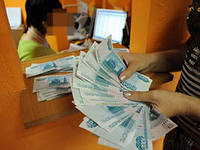 План на 2019 год по ведомственной структуре – 498837,8  тыс.руб.
Распределение бюджетных ассигнований на реализацию муниципальных целевых программ на 2019 год
Распределение бюджетных ассигнований муниципального бюджета по разделам классификации расходов бюджетов
Спасибо за внимание!